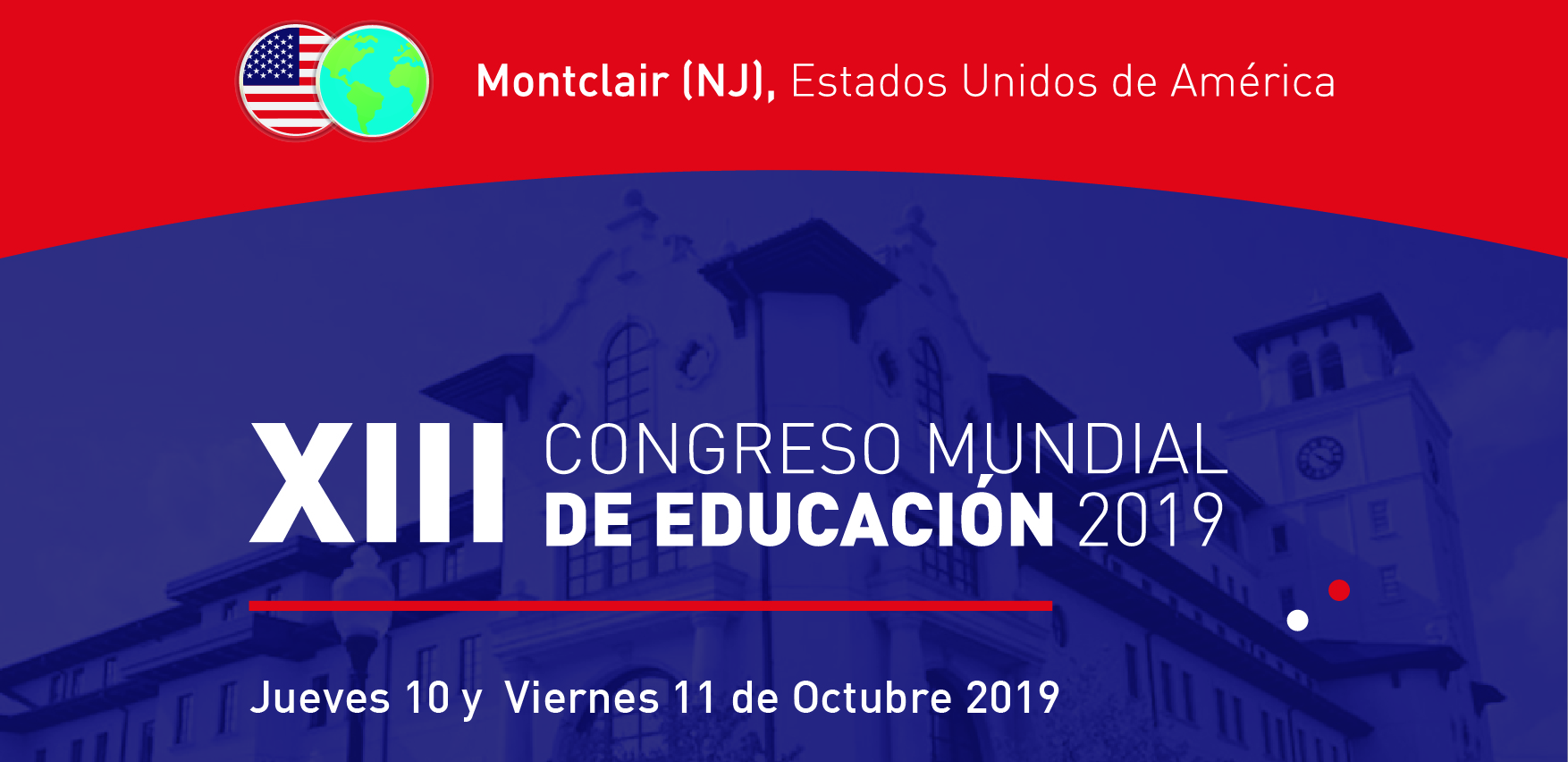 ¨La Educación en la Era Digital: Oportunidades y Desafíos¨
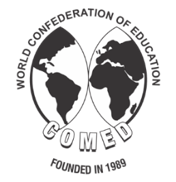 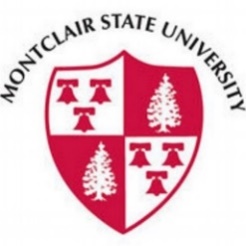 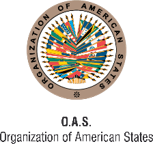 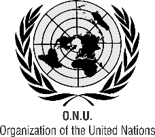 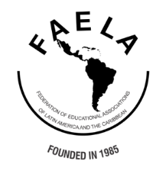 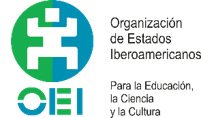 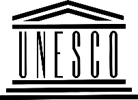 “El dilema de la educación: la humanización ante los avances tecnológicos. 
Axiología para la autonomía, la creatividad y la resiliencia.”

Sistema Pedagógico Vanguardia Educativa 

Prof. Dr. Edgardo Néstor De Vincenzi
10 de Octubre de 2019
2
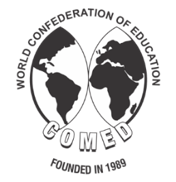 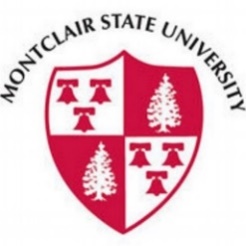 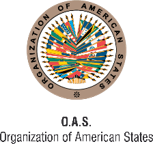 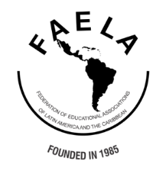 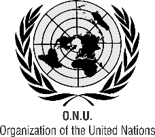 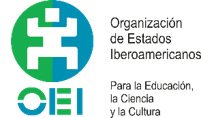 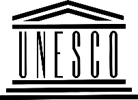 Sistema Pedagógico Vanguardia Educativa
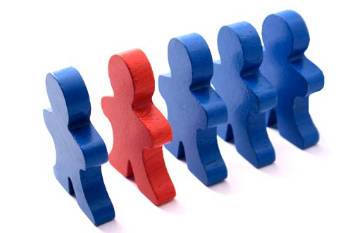 EDUCACIÓN
≠
INSTRUCCIÓN
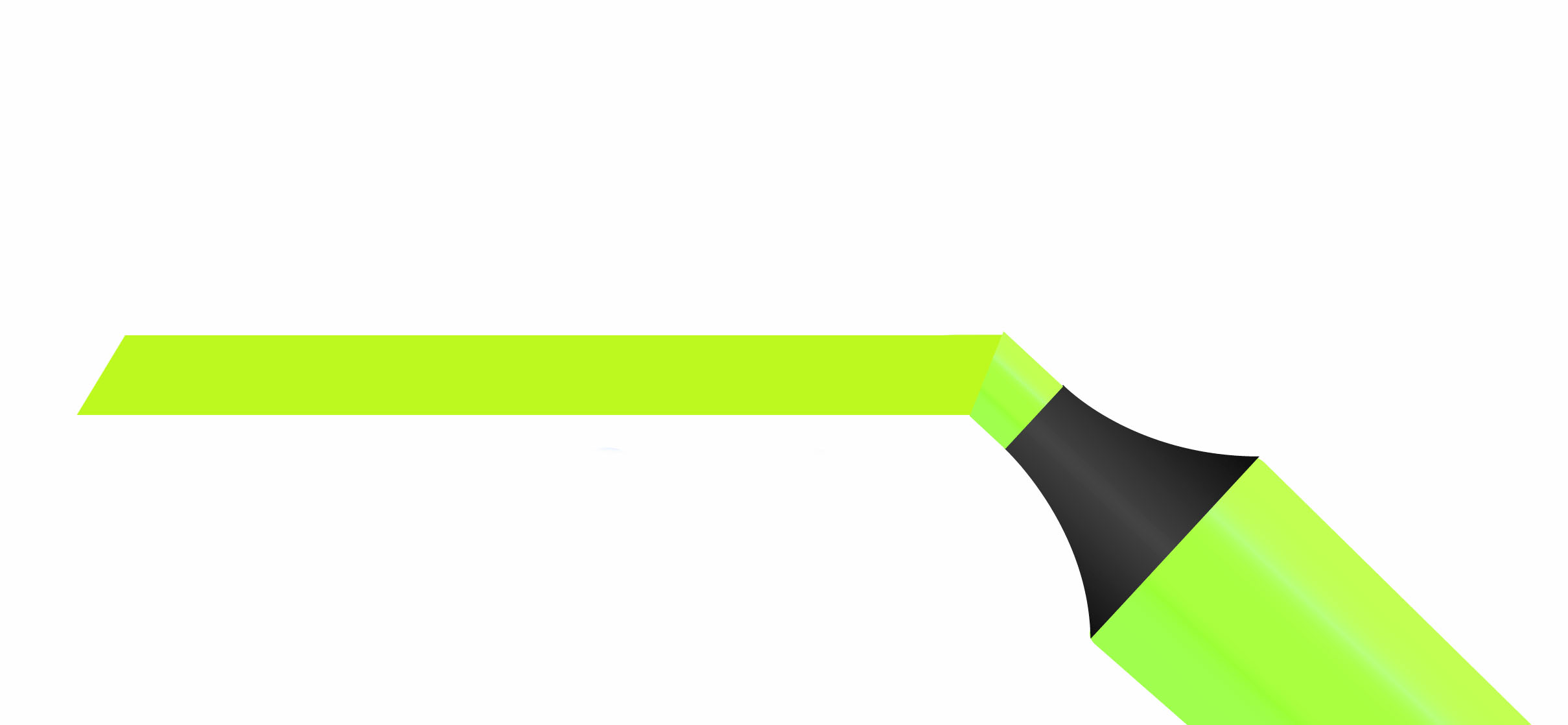 “Uno dice lo que sueña,
lo que siente, 
lo que sabe, pero
enseña lo que es, lo que hace, con quien está y donde está”
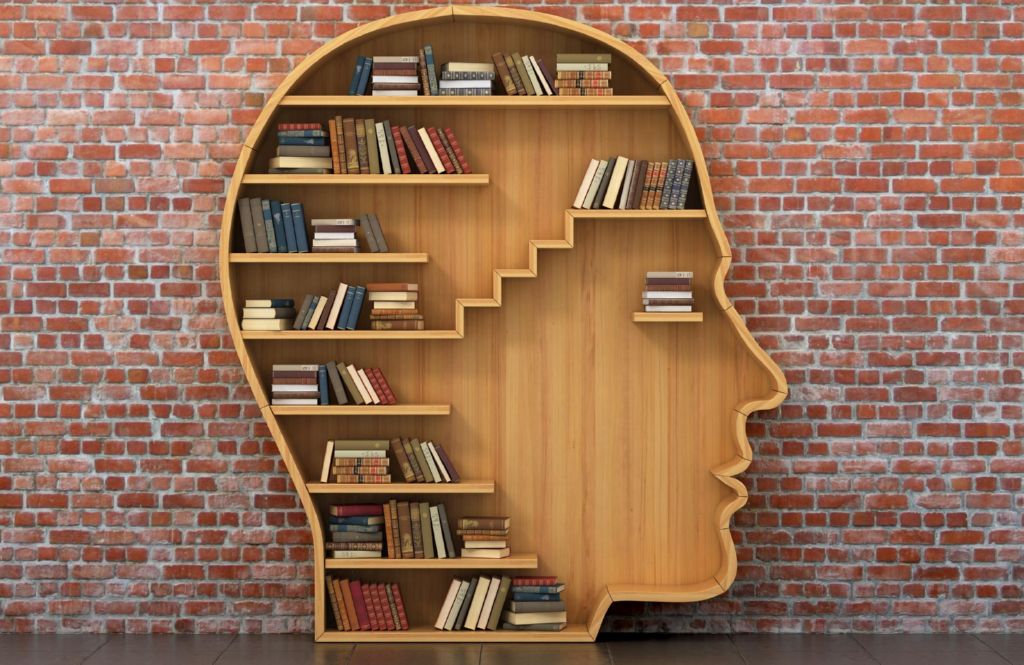 “Saber no alcanza, hay que saber Aprender”
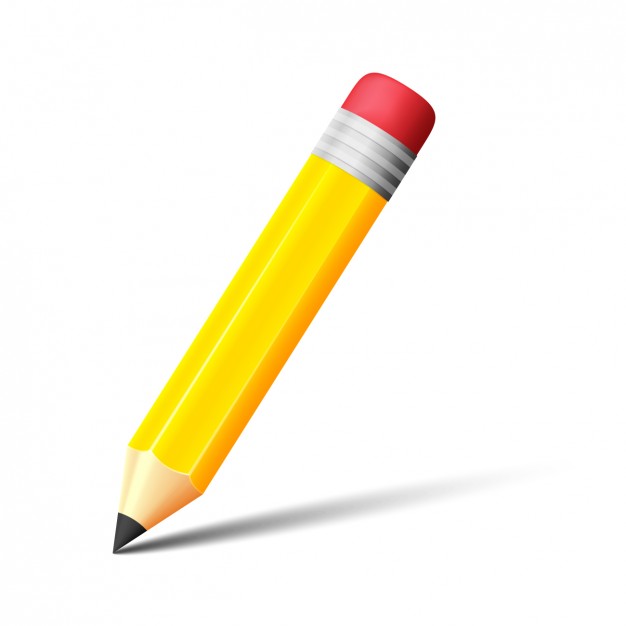 “Aprender a Aprender”
“Lo oí y lo olvidé; 
lo vi y lo entendí; lo hice y lo aprendí…”
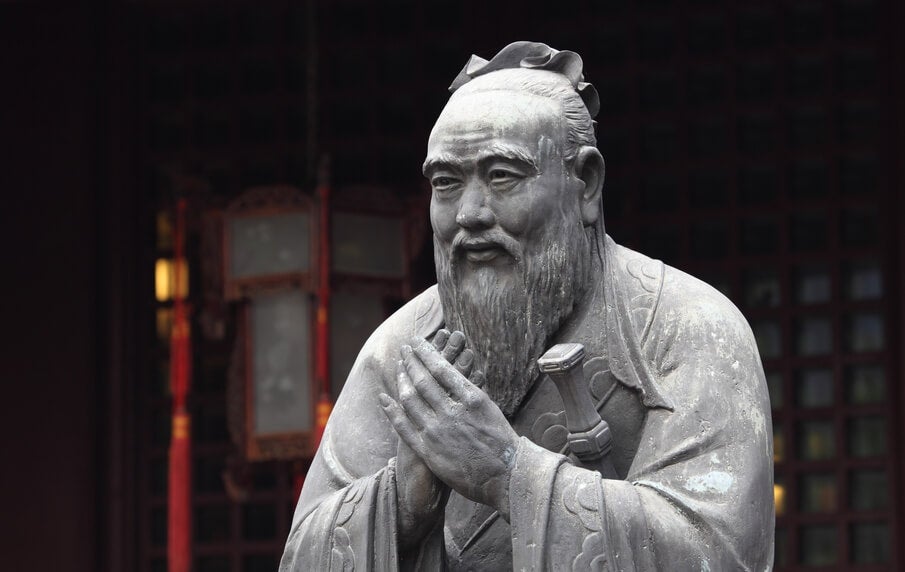 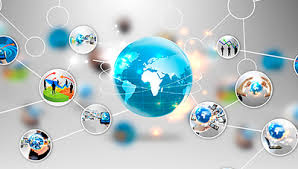 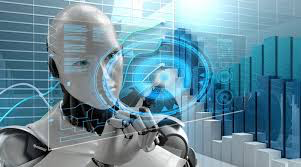 La tecnología facilita el acceso, el flujo y la gestión del conocimiento pero NO EDUCA
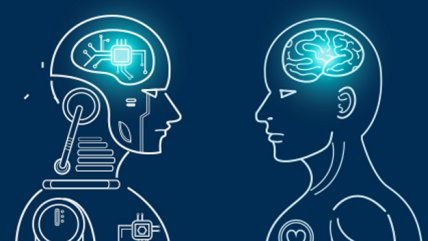 DESARROLLO HUMANO SOSTENIBLE
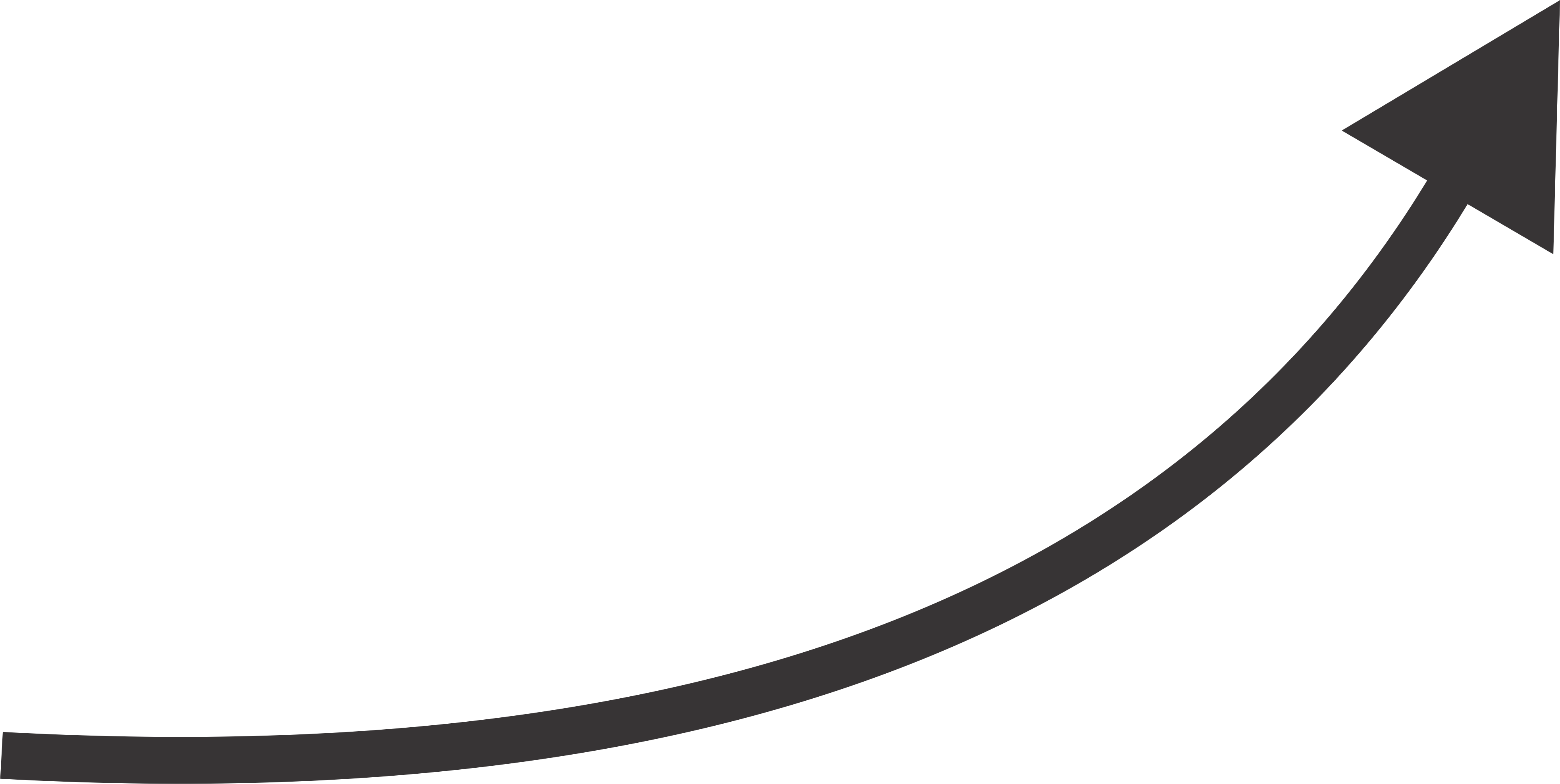 Al servicio del
Inteligencia artificial
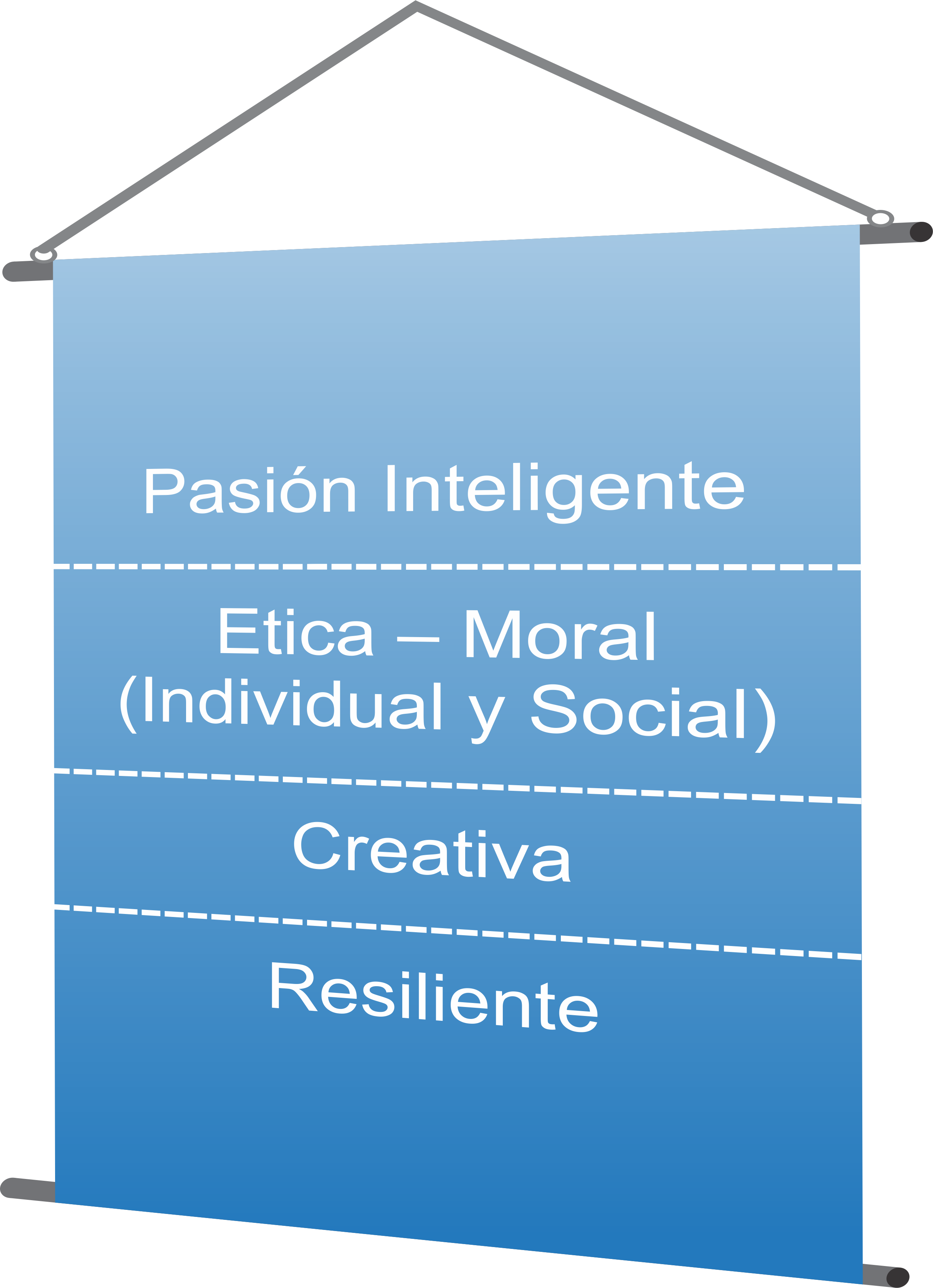 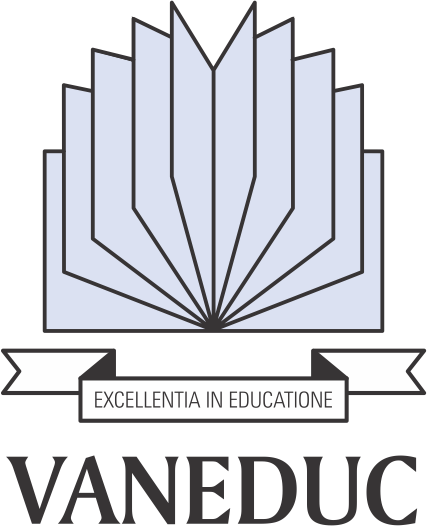 EDUCACIÓN 
PERSONALIZADORA
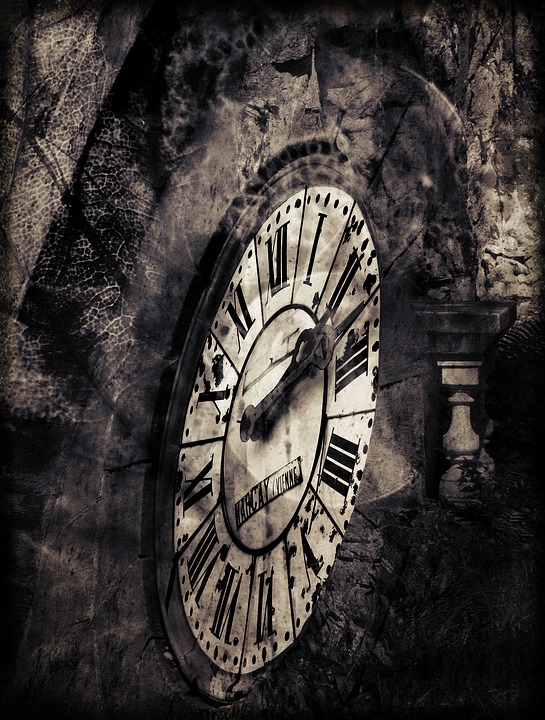 “Lo que no se mueve, se muere”
Creatividad
Reflexión
Crisis
Voluntad
Innovación
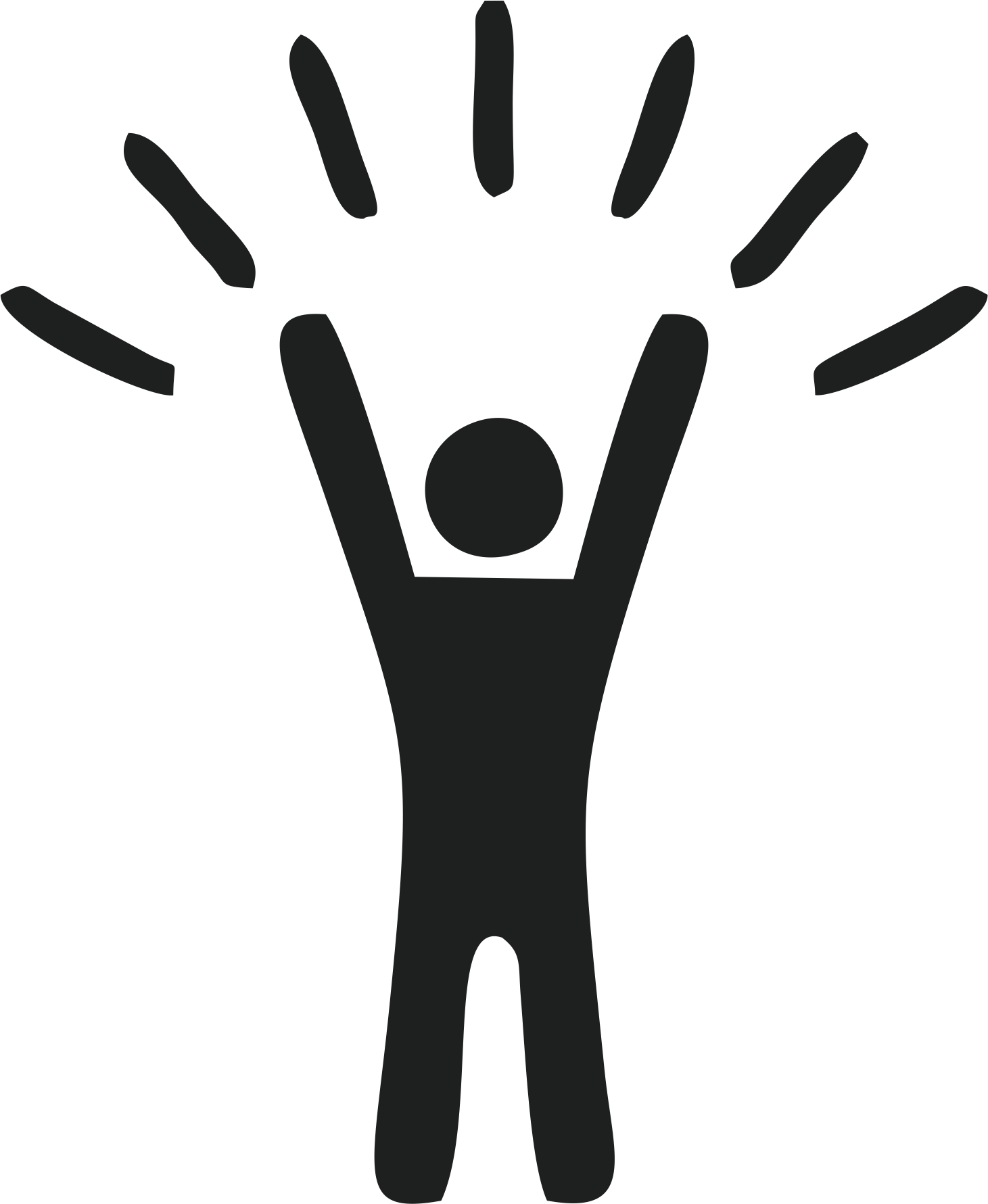 Autoestima
Resiliencia
PASIÓN INTELIGENTE
Ser Amante = Autoestima
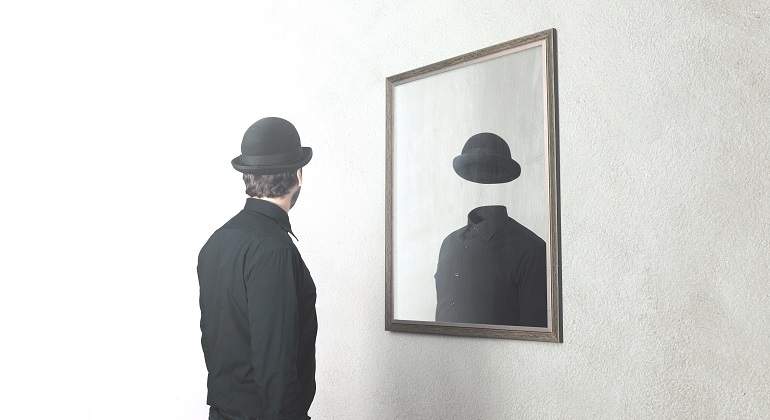 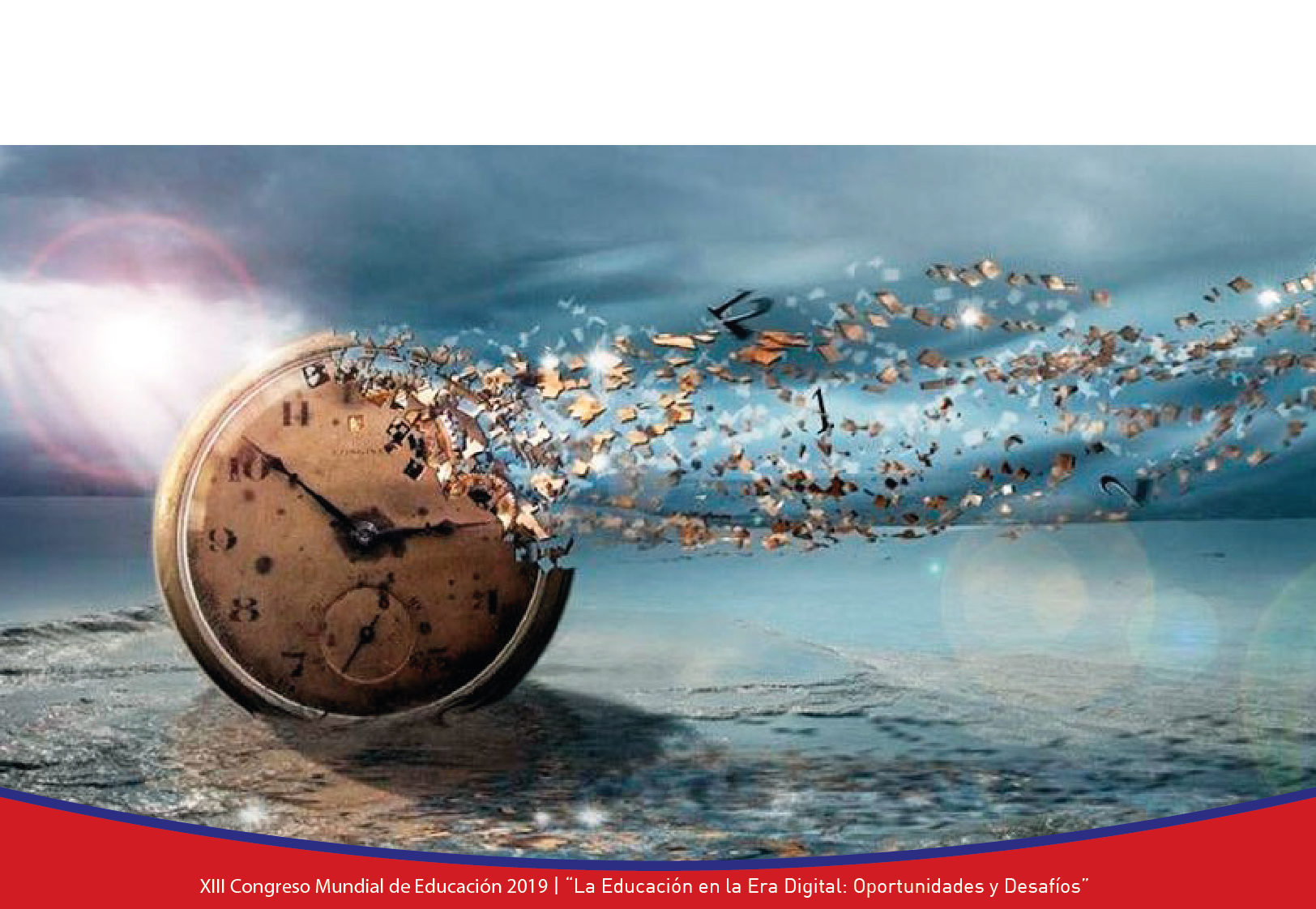 Tiempo de la Vida
VINCULOS
ROLES
Sistema Pedagógico Vanguardia Educativa
“La Mujer es más importante que el Hombre”
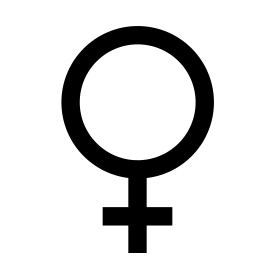 Política
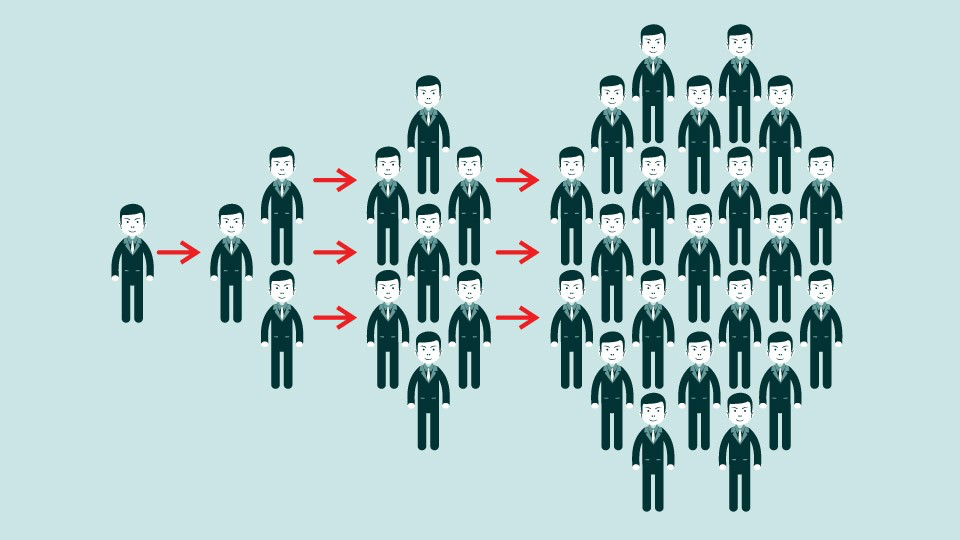 Impacto en la humanidad
LOGOTERAPIA  PREVENTIVA
ESTRATEGIA PEDAGÓGICA
Vivencia de la Utilidad de lo Bueno
“EL HOMBRE COMO PROMEDIO”
TÉCNICA DE LA MATRIZ CREATIVA
RESOLUCIÓN DE PROBLEMAS
CARACTERIZAR VARIABLES DEPENDIENTES E INDEPENDIENTES
ASUMIR EL “YO PUEDO”
ALCANZAR LA LIBERTAD Y FELICIDAD POSIBLES
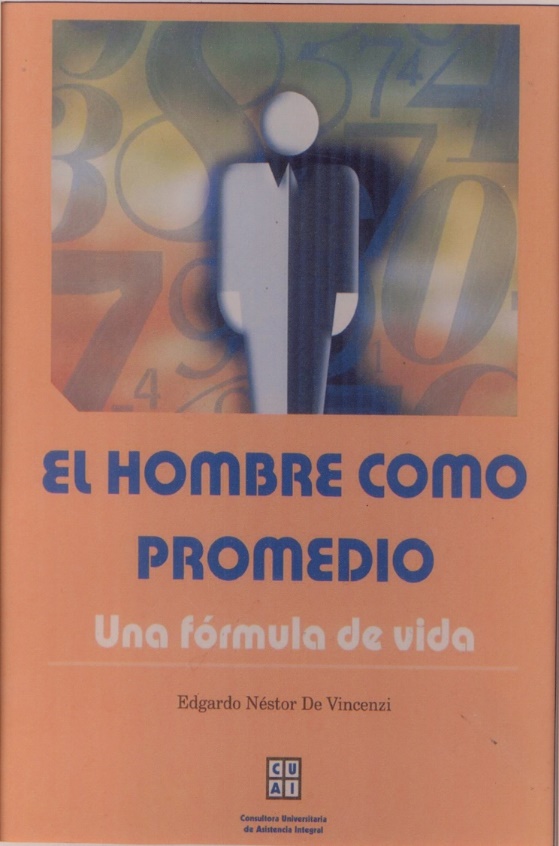 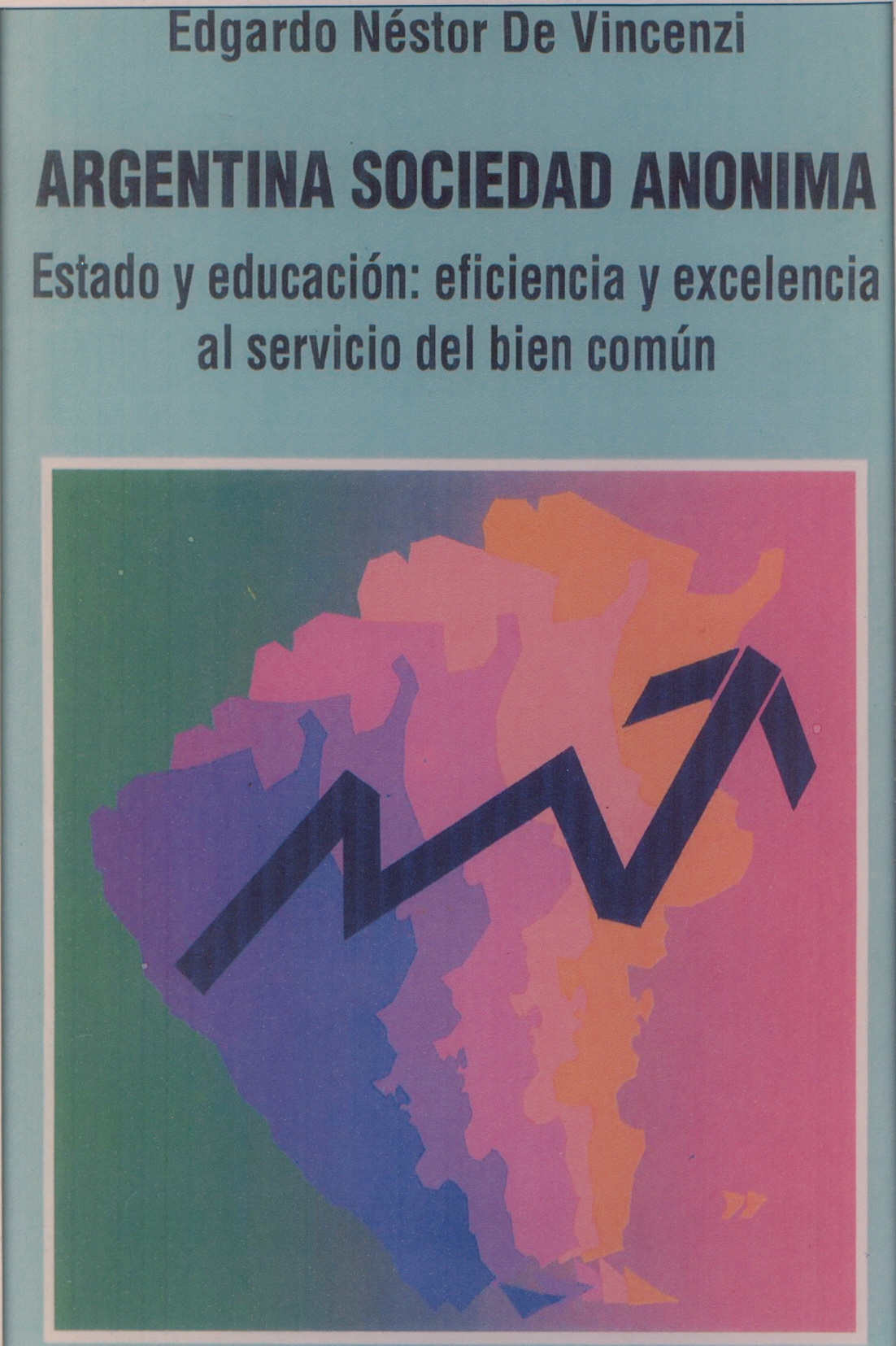 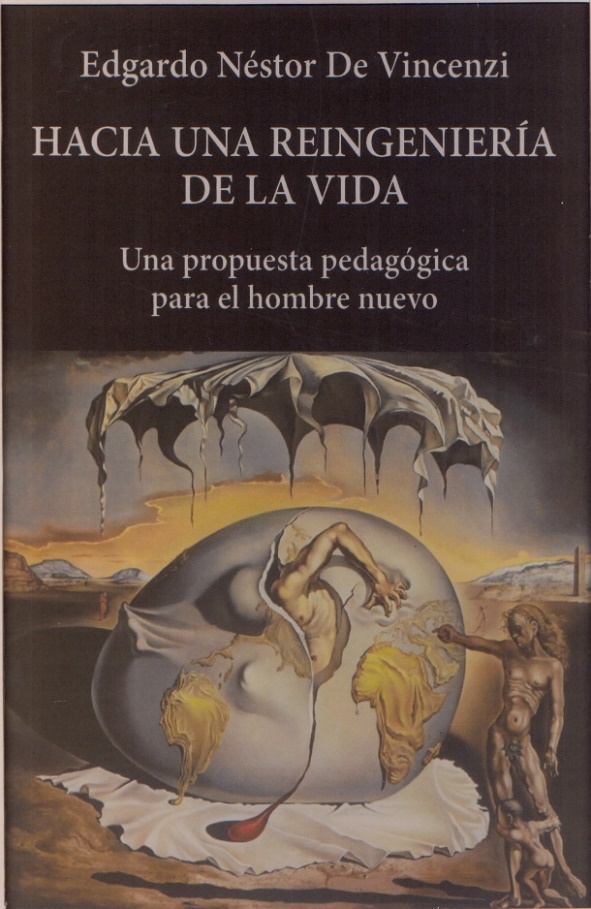 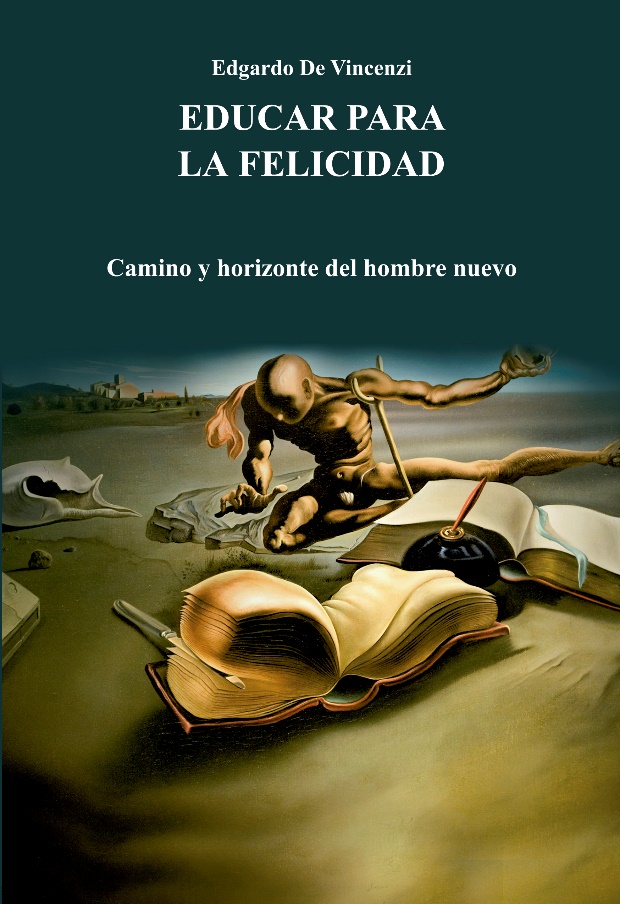 2017
1992
2004
2018
1989
Muchas Gracias 
Prof. Dr. Edgardo Néstor De Vincenzi
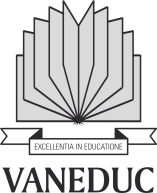 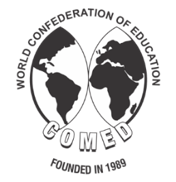 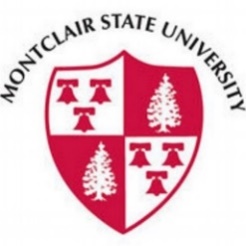 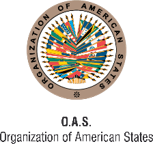 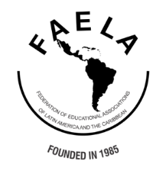 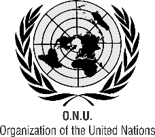 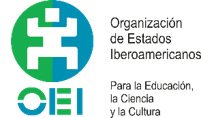 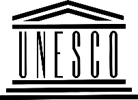